じ ん   こ う    き
塵劫記
江戸時代の算術
和算を学ぼう４
鶴亀算
パワポで解説
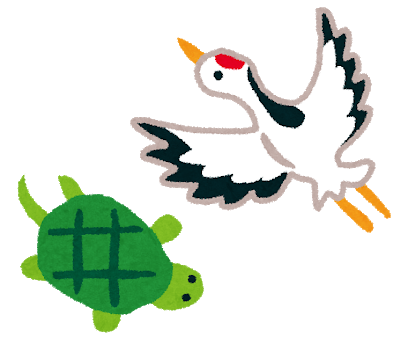 [Speaker Notes: 問題を読みましょう。]
鶴と亀が合わせて１０います。それぞれの足の和は２８になるとき、鶴は何羽、亀は何匹いるでしょうか？
（鶴は足2本、亀は足4本です）
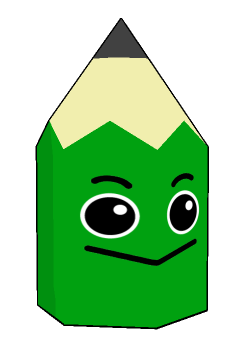 解き方
面積図で考えます。
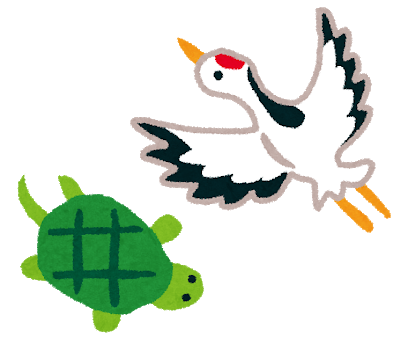 ４本
足合計　２８本
２本
１０
全部亀だったとします。
解き方
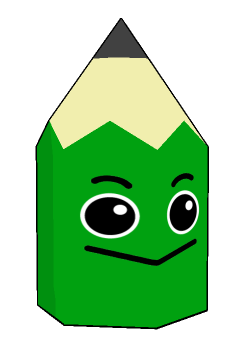 足の数は、４×１０＝４０(本)なので、４０－２８＝１２(本)多い。
亀１匹を鶴１羽に変身させるごとに、足の数を2本ずつ減らせるので、
(４０－２８)÷２＝６(羽)が鶴の数
□羽
４－２
＝２本
１２本
１０本
８本
4本
6本
2本
0本
6羽
4羽
3羽
1羽
5羽
2羽
４本
４０本
足合計　２８本
３８本
３6本
３4本
３2本
３0本
28本
２本
24本
36本
32本
28本
20本
16本
12本
10本
4本
2本
6本
8本
１０
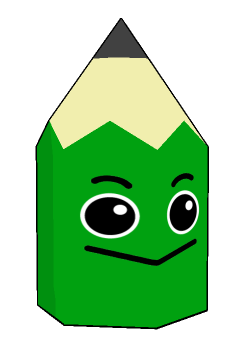 鶴と亀が合わせて１０います。それぞれの足の和は２８になるとき、鶴は何羽、亀は何匹いるでしょうか？
全部亀だったとして、多くなった足の数を足の数の差２で割る。
解き方
４×１０＝４０
４０－２８＝１２
１２÷２＝６
鶴の数は６羽、亀は４匹
4匹
6羽
5羽
４本
足合計　２８本
２本
12本
16本
１０
全部鶴だったとします。
解き方
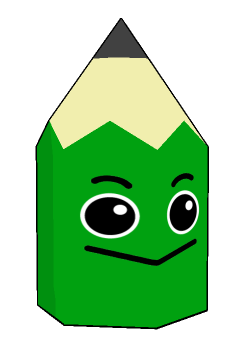 足の数は、２×１０＝２０(本)なので、２８－２０＝８(本)少ない
鶴１匹を亀１羽に変身させるごとに、足の数を2本ずつ増やせるので、
(２８－２０)÷２＝４(匹)が亀の数
□匹
3匹
1匹
2匹
4匹
2本
6本
８本
4本
４本
２４本
２８本
２６本
２２本
足合計　２８本
２０本
２本
１４本
１８本
１２本
１６本
1２本
１６本
４本
８本
１０
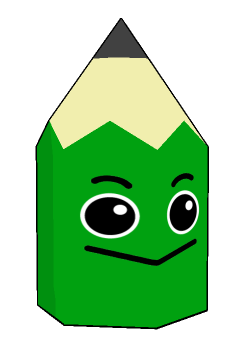 鶴と亀が合わせて１０います。それぞれの足の和は２８になるとき、鶴は何羽、亀は何匹いるでしょうか？
全部鶴だったとして、少ない足の数を足の数の差２で割る。
解き方
２×１０＝２０
２８－２０＝８
８÷２＝４
鶴の数は６羽、亀は４匹
4匹
6羽
5羽
４本
足合計　２８本
２本
12本
16本
１０